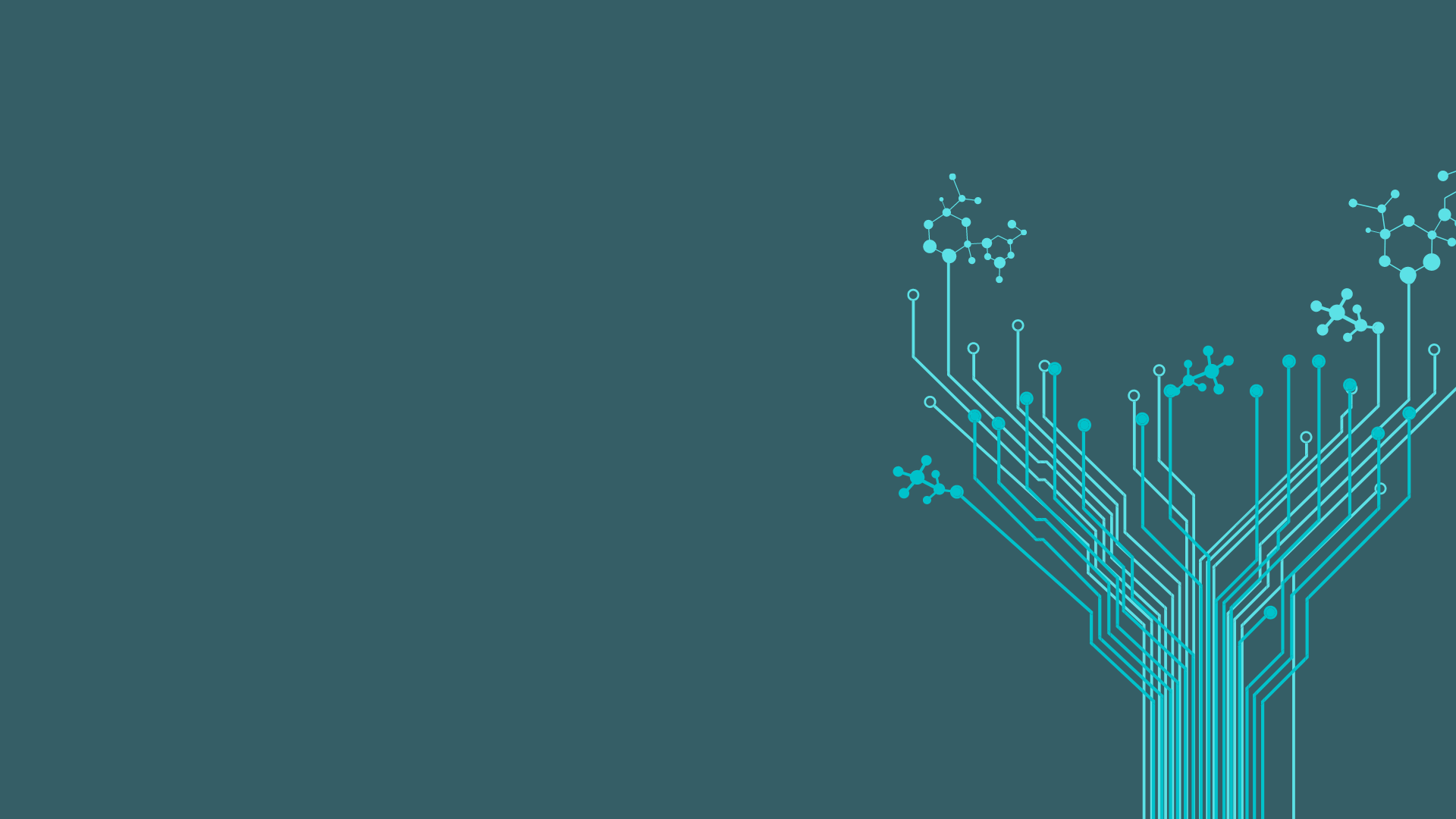 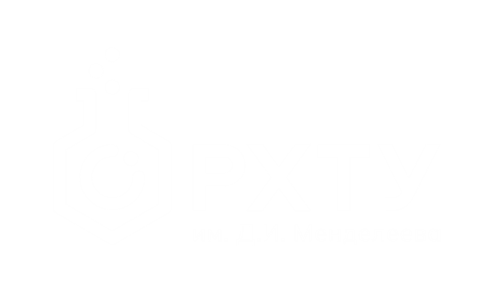 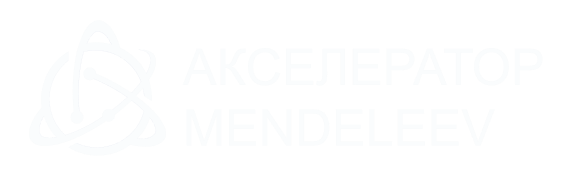 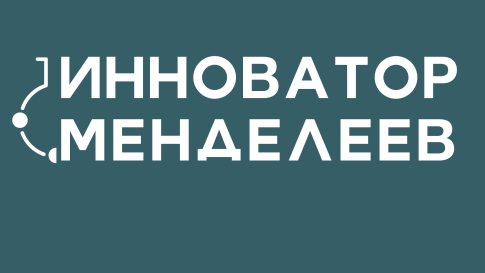 Название проекта

Лидер проекта
1
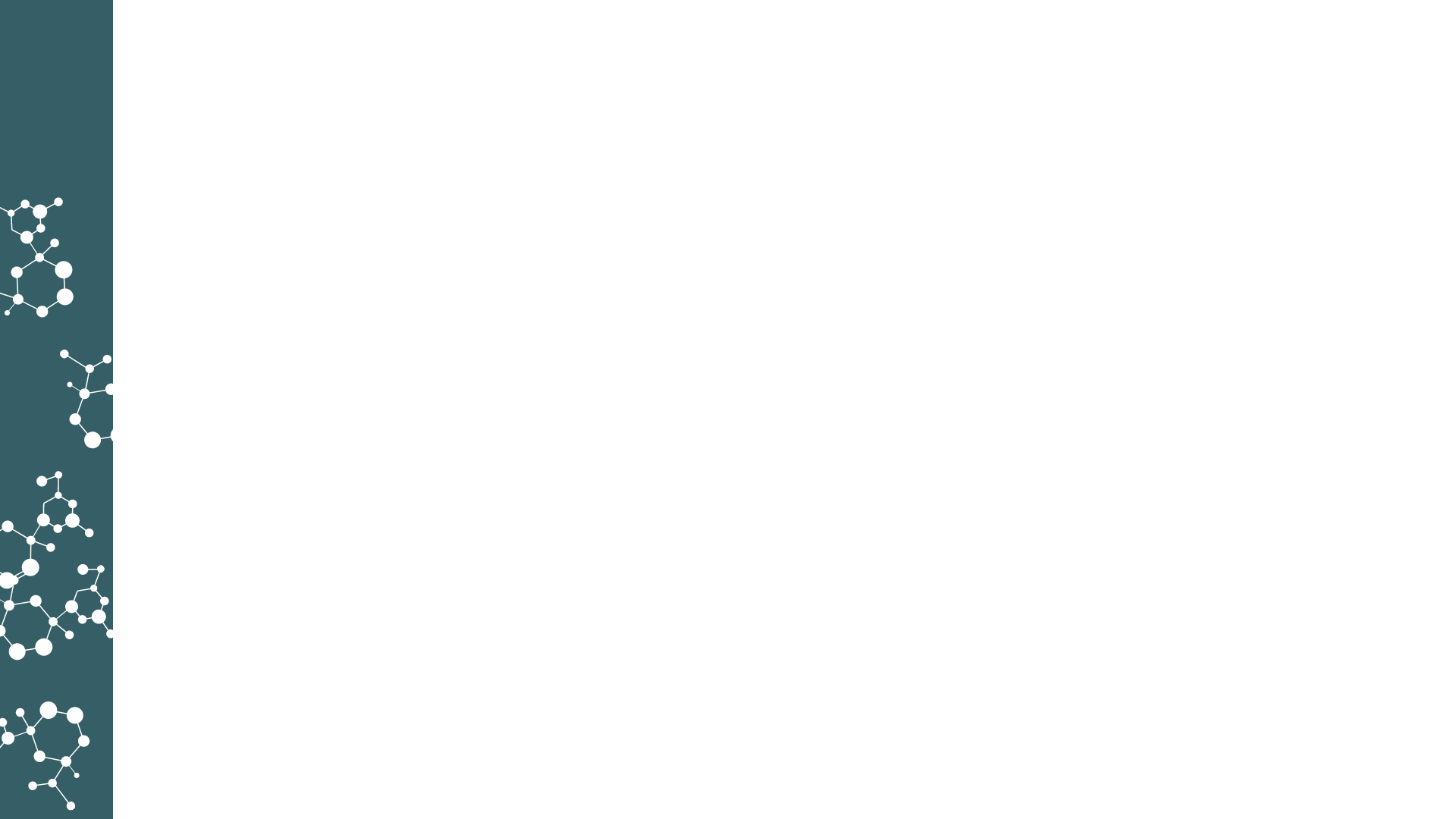 Проблема
Какую проблему решает предлагаемая технология/продукт?
Как проблема решается сегодня?
В чём суть проблемы, в какие существующие производственные цепочки вы можете встроить технологию/продукт?
2
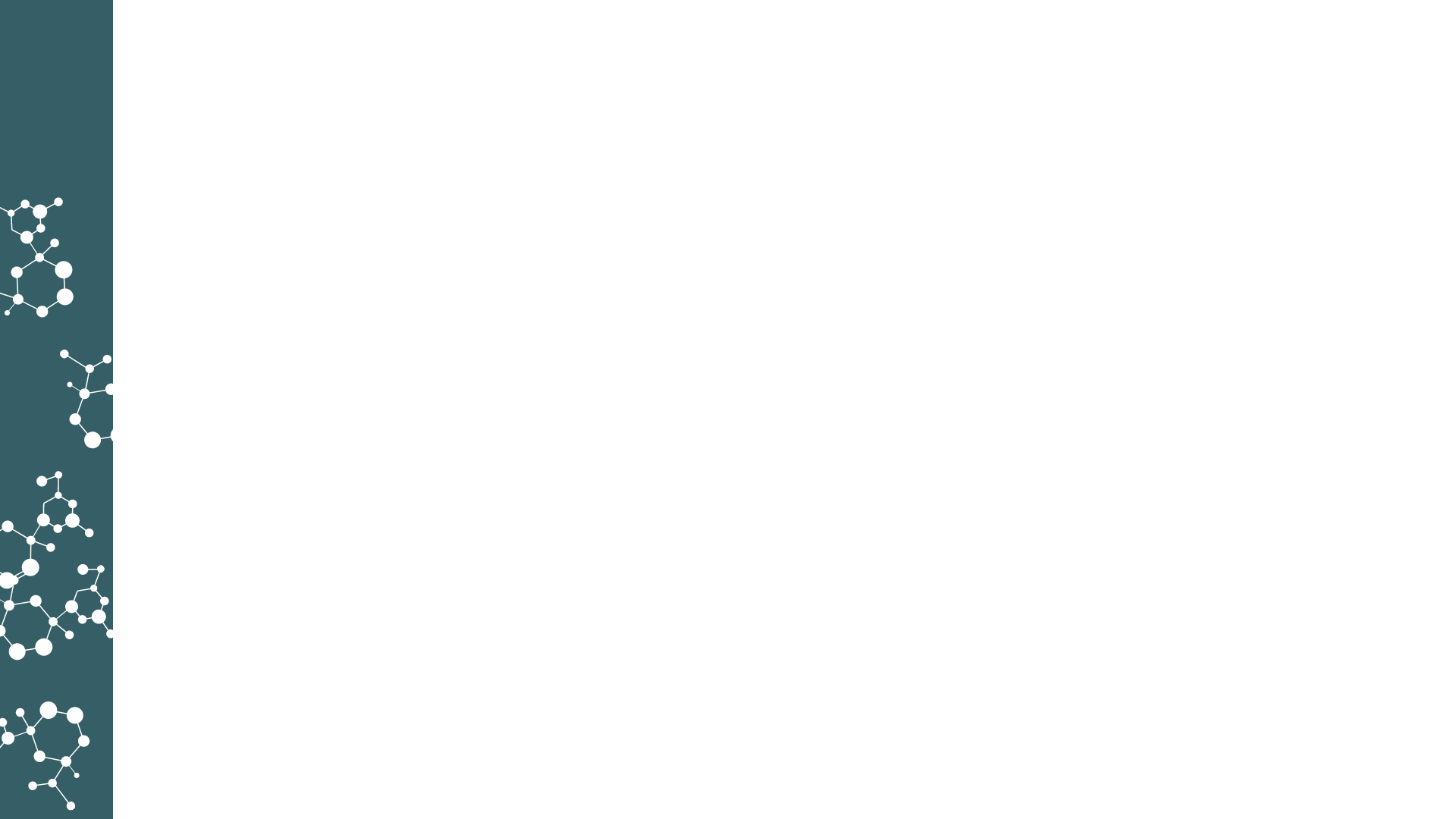 Решение
Описание технологии, лежащей в основе решения
В чем заключается новизна и инновационность
Статус разработки: уровень TRL, были ли внедрения, есть ли защищенные результаты интеллектуальной деятельности
Описание технологии
3
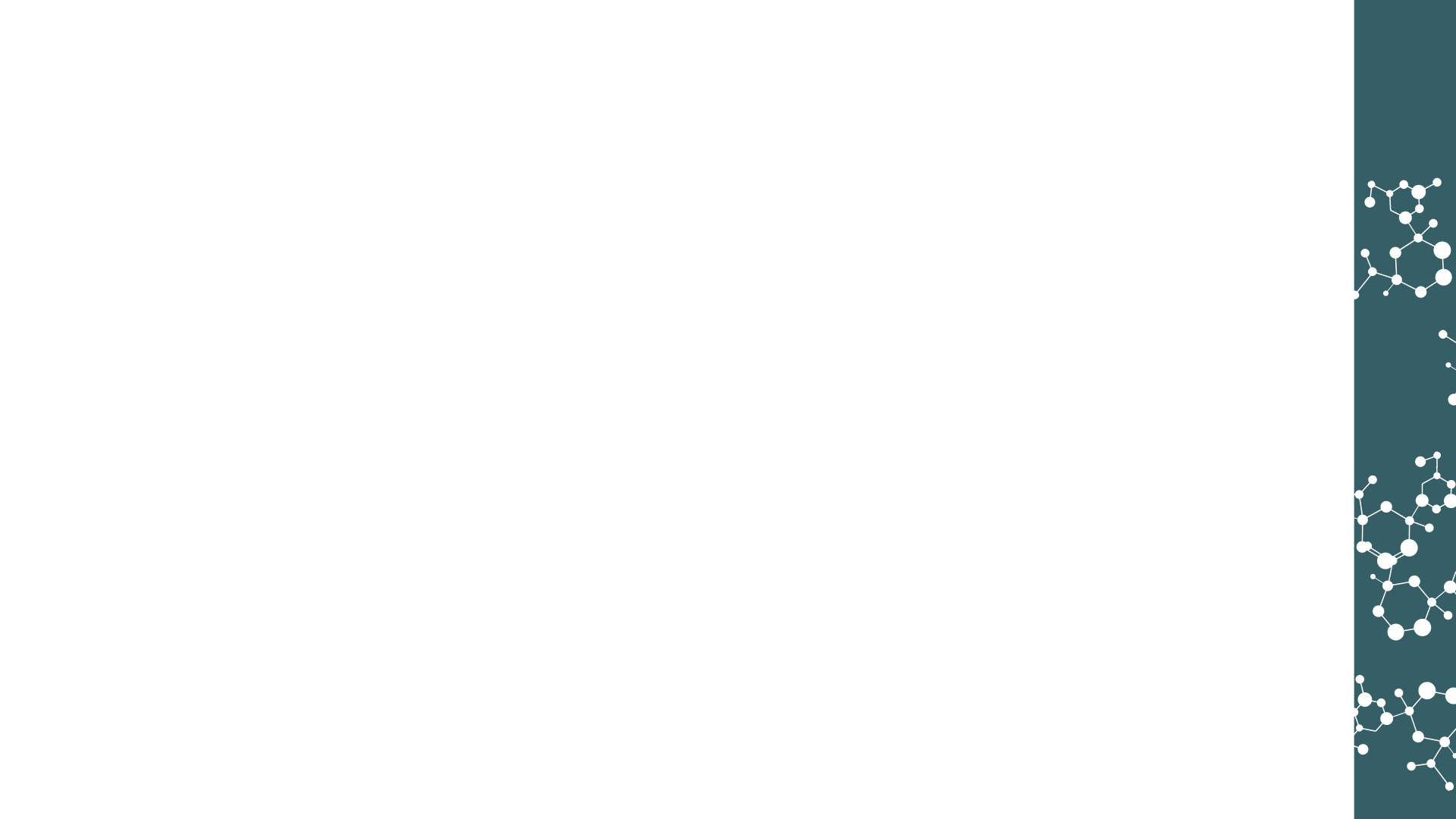 Преимущества
Сравнение с аналогами, какой продукт решение проекта сможет заместить на рынке?
Объем рынка
Потребители решения проекта
4
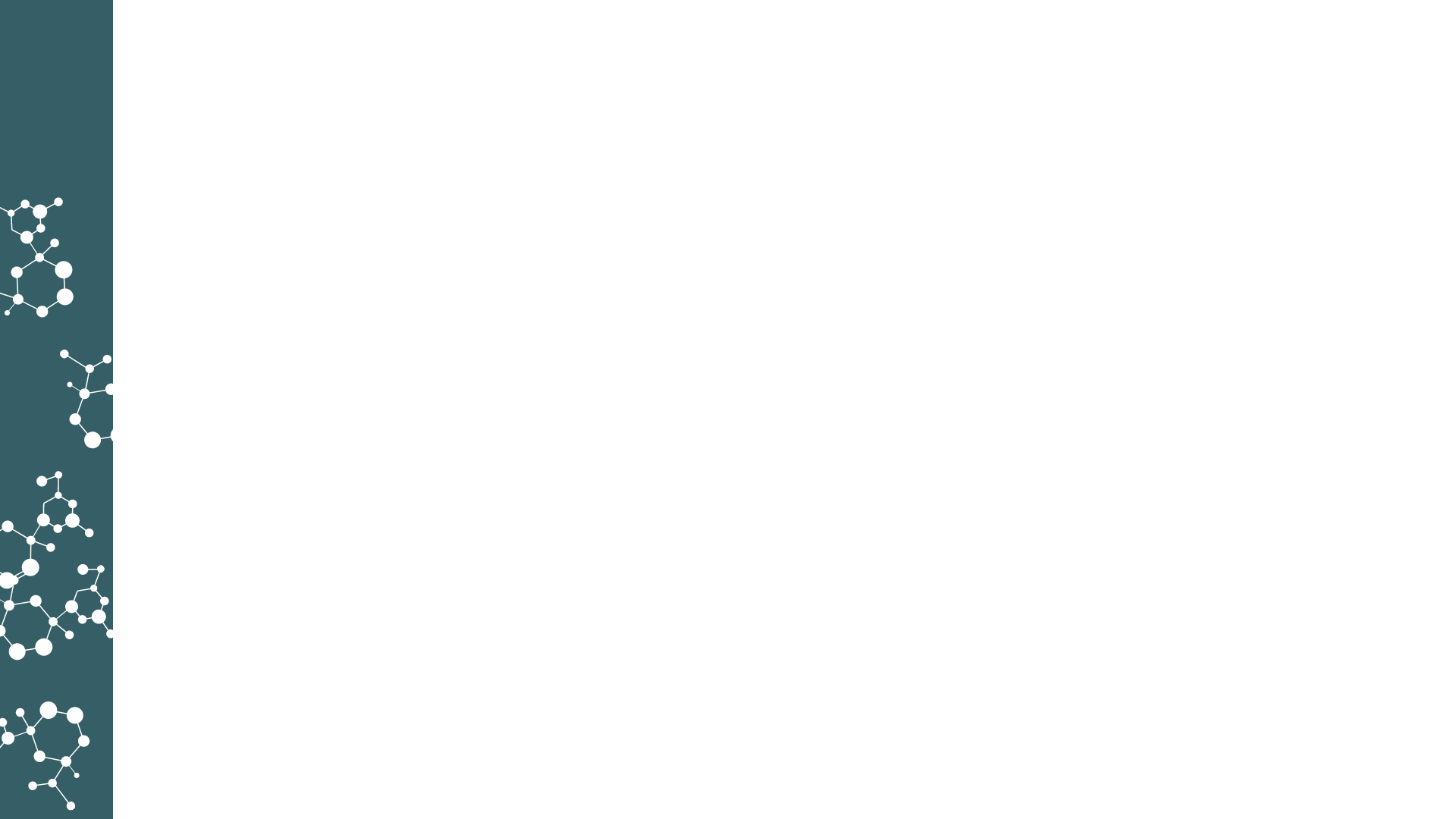 Команда
Описание членов команды и ключевых компетенций
5
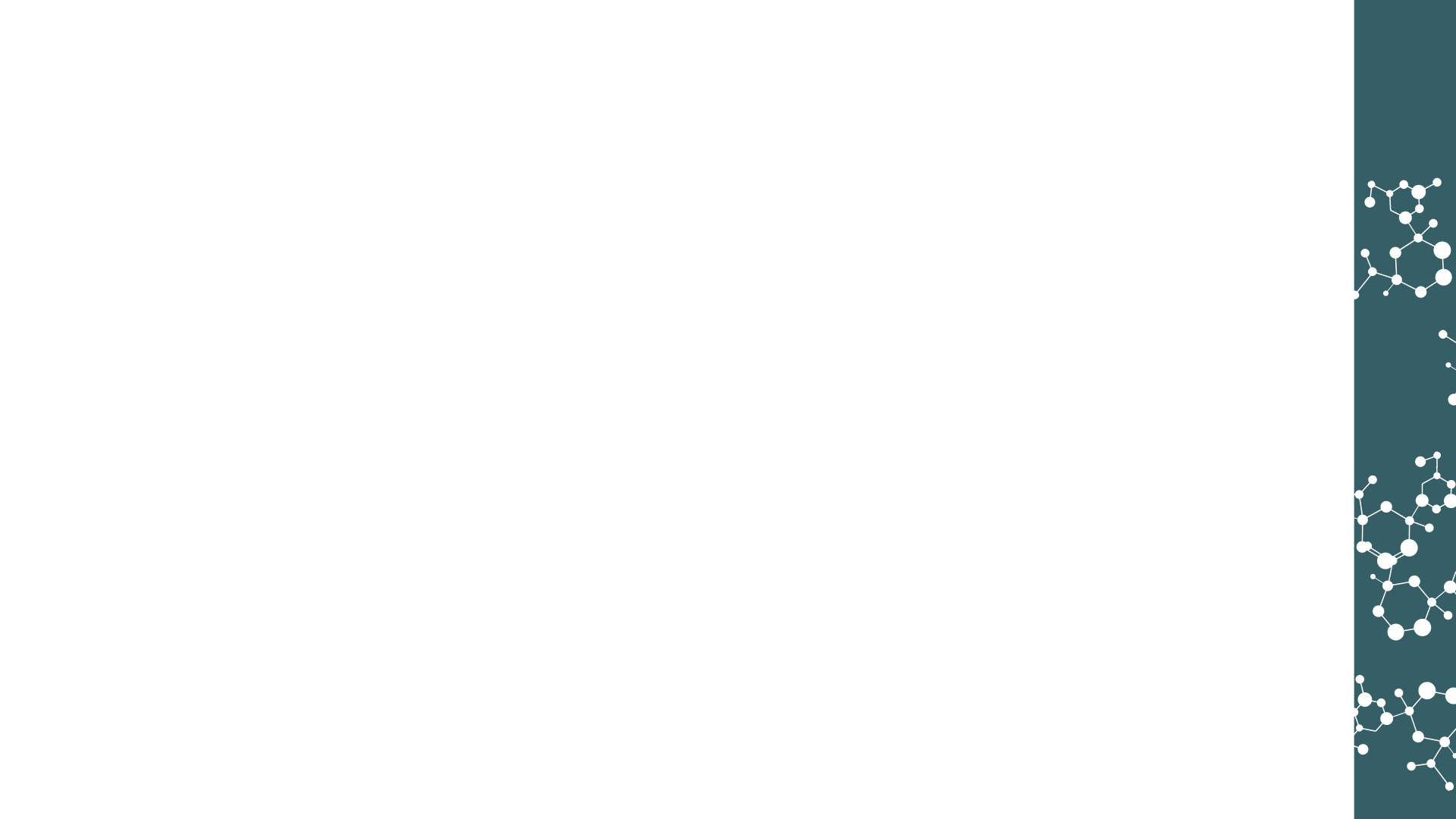 Организация проекта
Описание компании, если есть
Описание научно-исследовательской базы, если проект из академической среды
6
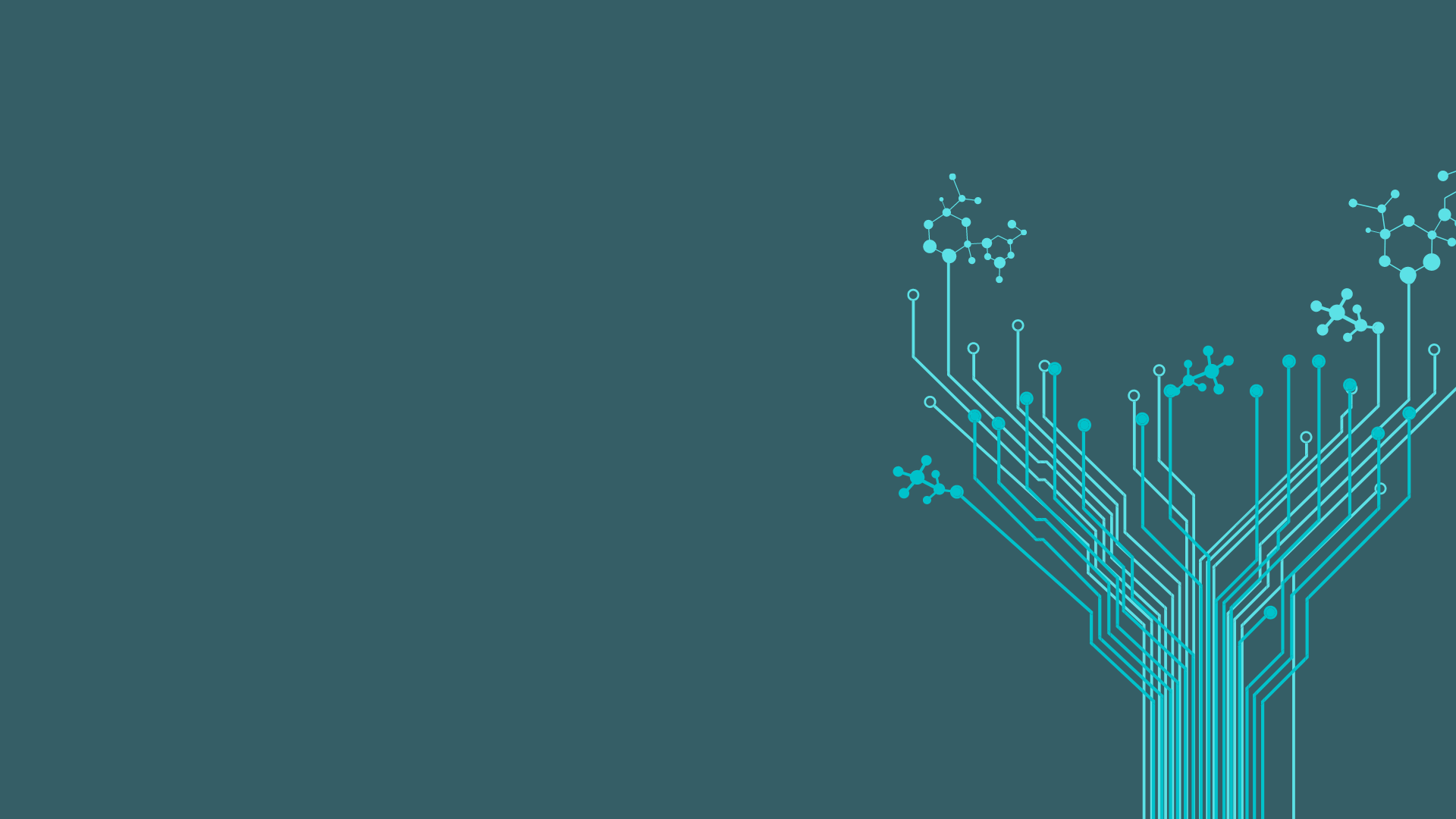 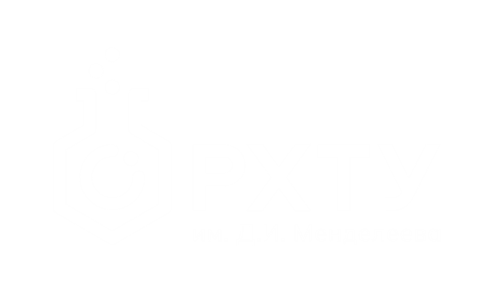 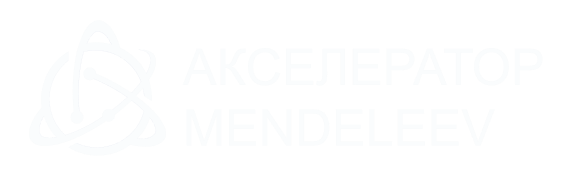 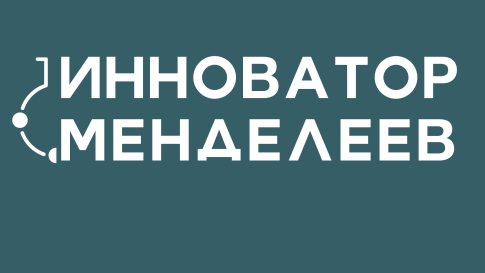 Контакты

Лидер проекта
Номер телефона
Почта
Сайт (если есть)
7